Ядерная медицина.
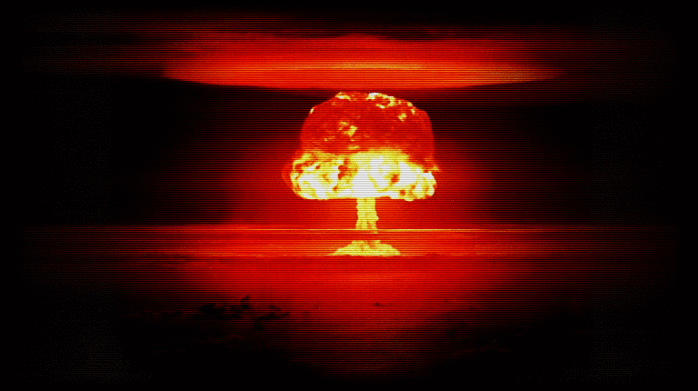 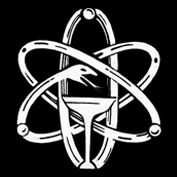 Ядерная медицина — раздел клинической медицины, который занимается применением радионуклидных фармацевтических препаратов в диагностике и лечении.
Области применения:
Кардиология
Онкология
Неврология
Эндокринология
Пульманология
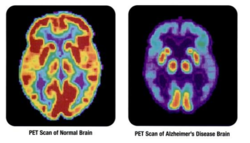 Технологии:
Диагностика:
-радиоиммунный анализ
-стинтиграфия	
-однофотонная эмиссионная компьютерная
 томография 	
Терапия:
-брахитерапия
-лучевая терапия
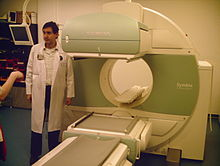 Ядерная медицина в России.
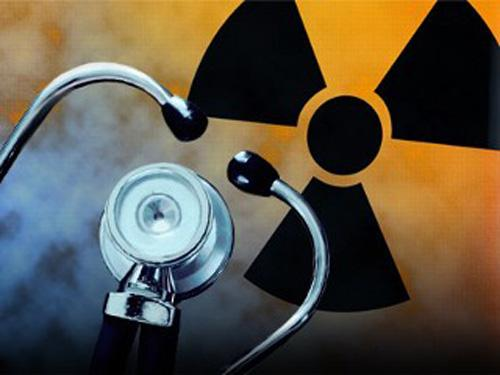